Janet Dodson and Bob Shorb, Spring, 2020
Tuition Exchange 101
01/08/2020
1
Training series details
Fall and Spring
101 – TELO basics – New TELO Training
102 – TELO website details, EZ app, FERPA
103– TELO Guidelines, Yield & Capacity
104(f) – Mandatory Enrollment Report Training – July, August, and September only
104(s) – Import Verification Training – April 
Sign-up via the TELO Training Calendar
For each webinar series you attend your school receives 1 IMPORT credit
FINE PRINT
Must attend the full webinar
Only one staff member from each school can earn the extra Import credit
Does not have to be the same staff member attending all sessions
Training series updates
2
01/08/2020
Learning Objectives
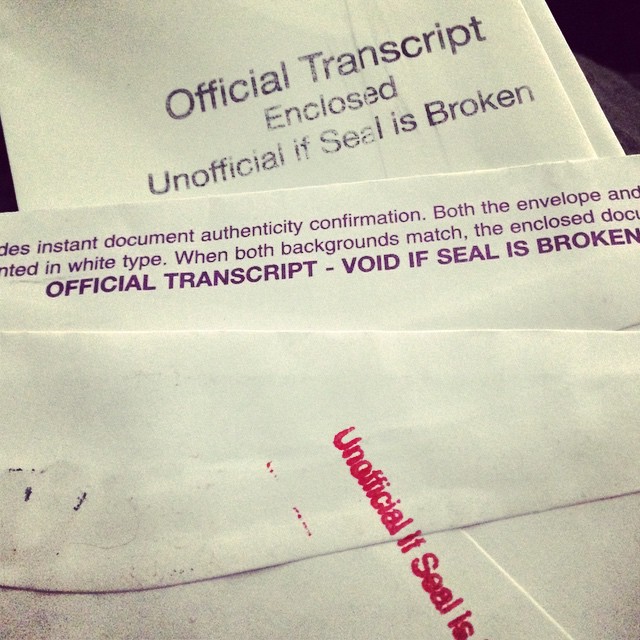 TE 101
Responsibilities
Expectations
Campus collaboration
Program review
Export/Import 3
Double Credit 3
Room Credit
Training Credit
EZ-APP
This Photo by Unknown Author is licensed under CC BY-SA
3
01/08/2020
This Photo by Unknown Author is licensed under CC BY
How do I log into the TELO Portal?
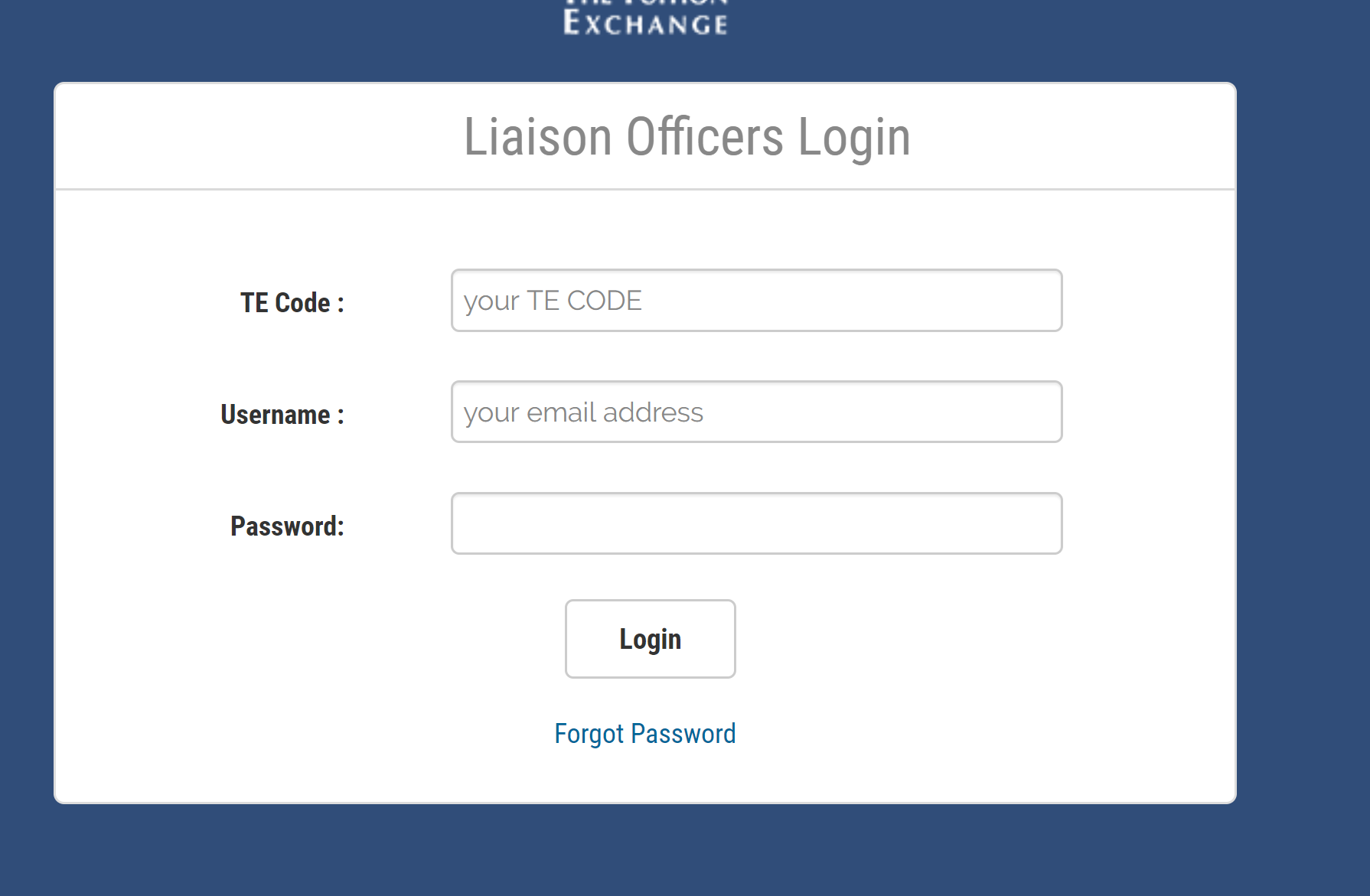 4
01/08/2020
Responsibilities
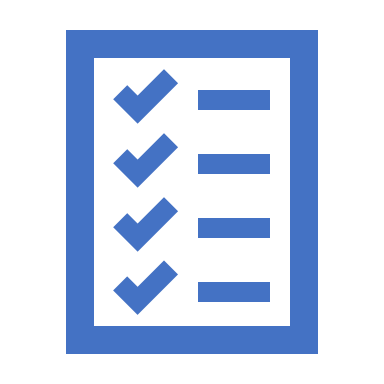 So much change and too little history
Where are your guidelines?
Don’t have any!  
Consider replicating your Tuition Remission policy
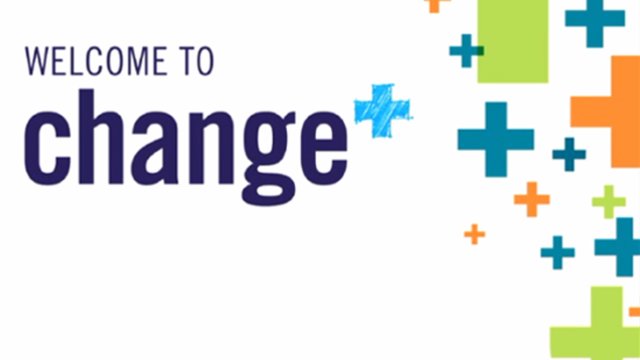 This Photo by Unknown Author is licensed under CC BY-SA
5
01/08/2020
www. Tuitionexchange.org
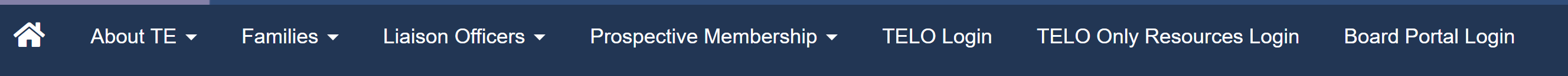 Email is TELO@tuitionexchange.org
Password is TELO14

We all use the same access information provided above.
TELO14
6
01/08/2020
Remember Mitigating circumstances is a valuable phrase to use in your TE guidelines
Look inside the Communication Folder
7
01/08/2020
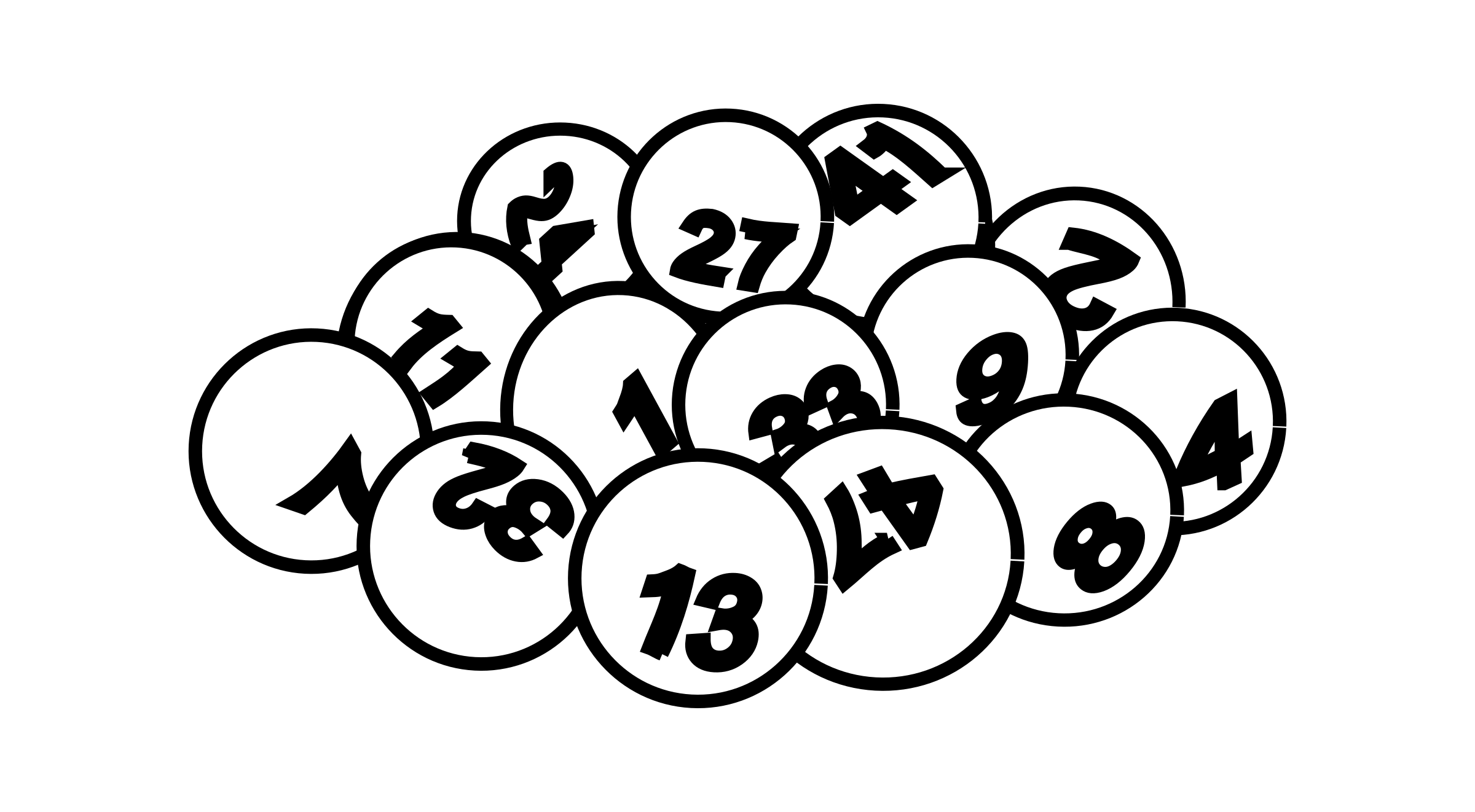 Expectations
So much change and too little history
Document, document, document!
Update TE Central when you leave your TELO position
Always have a TELO back-up
You never know when you might win the lottery
8
01/08/2020
Keep the Liaison Contact information current
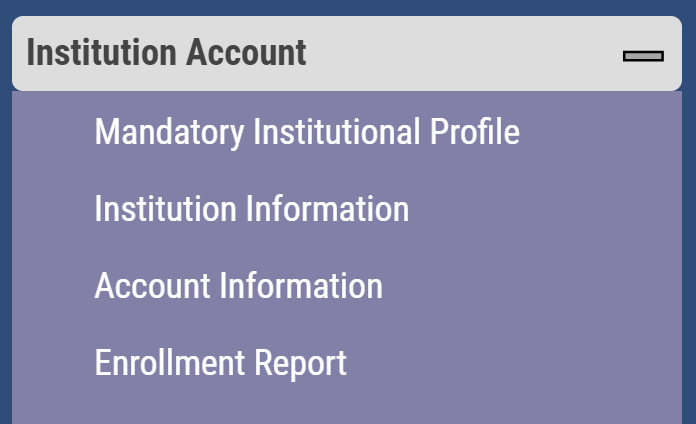 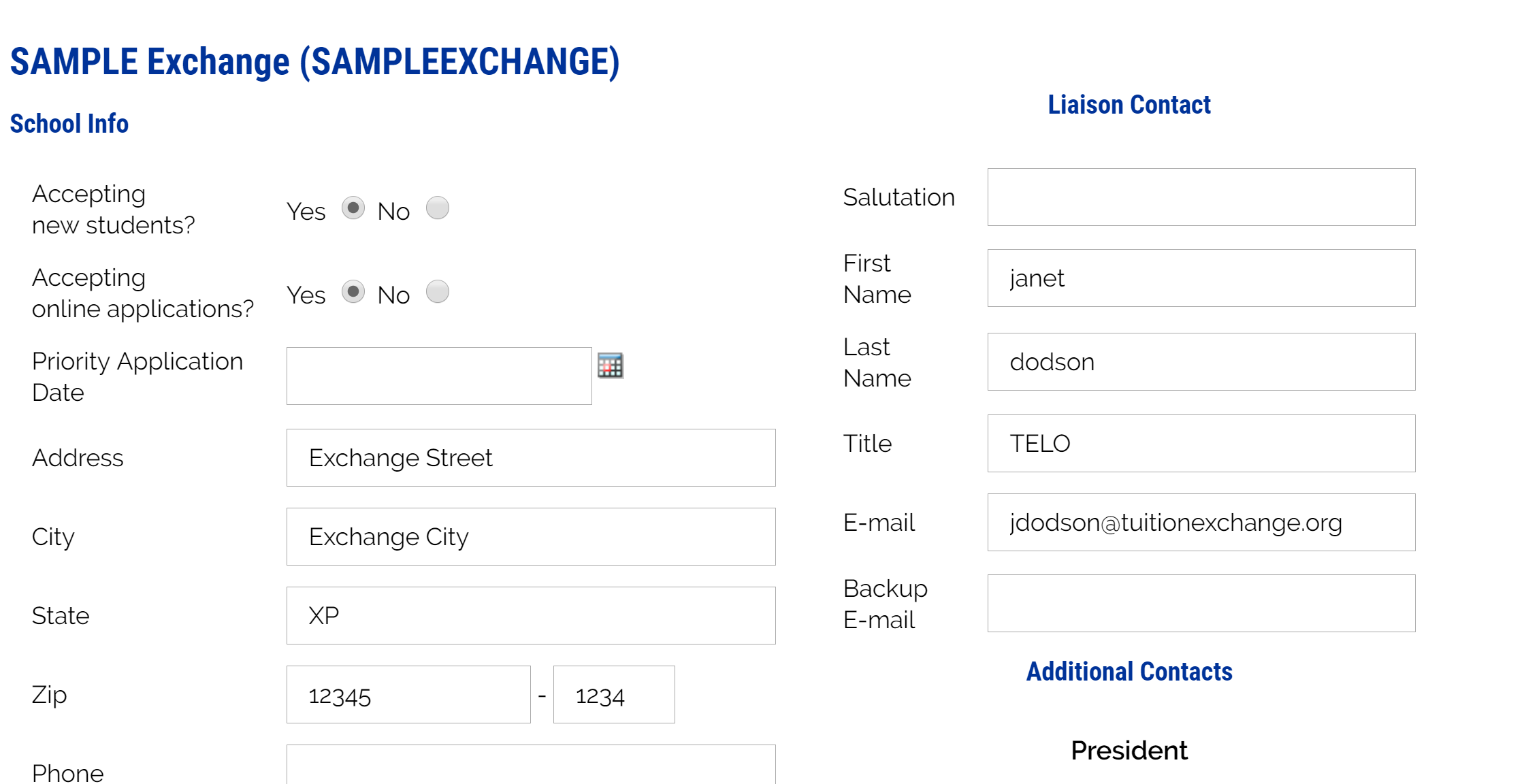 9
01/08/2020
TE Handbook is your guideSummary of TELO Responsibilities
To maintain fiduciary compliance with TE Central 
To create and share equitable and fair TE guidelines
To advise eligible employees and their families about the Tuition Exchange program; 
To certify the eligibility of faculty and staff family members who apply for TE scholarships at other institutions; 
 To re-certify the eligibility of “exports” each academic year;
10
01/08/2020
TE Handout is your guideSummary of TELO Responsibilities
To monitor the eligibility of “imports” each academic year
To monitor  “export” and “import” applicants enrollment
To maintain a reasonable balance between “exports” and “imports”
To comply with limitations and restrictions imposed by Tuition Exchange; 
To resolve exchange problems with TELOs at other member institutions; 
To complete the Enrollment report no later than September 30
To review and modify as necessary the Enrollment Report throughout the academic year 
To keep current the TE Mandatory Profile ; and 
To maintain up-to-date TELO information with TE Central
11
01/08/2020
Campus Collaboration
This Photo by Unknown Author is licensed under CC BY-ND
12
01/08/2020
Who is involved?  
Enrollment Management – Admissions & Financial Aid
Human Resources – employee relations
Business Office – funding and capacity
Campus Collaboration
13
01/08/2020
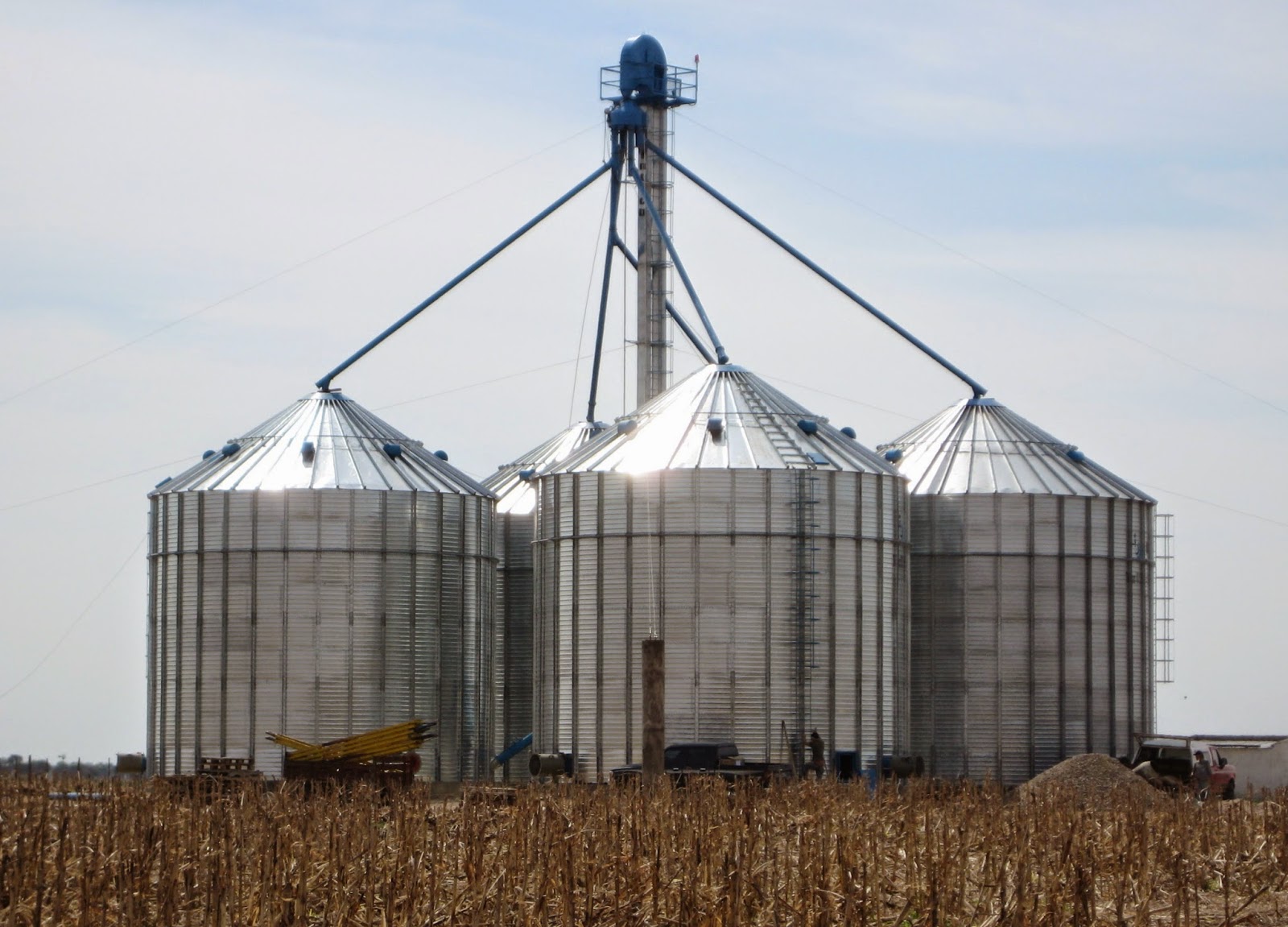 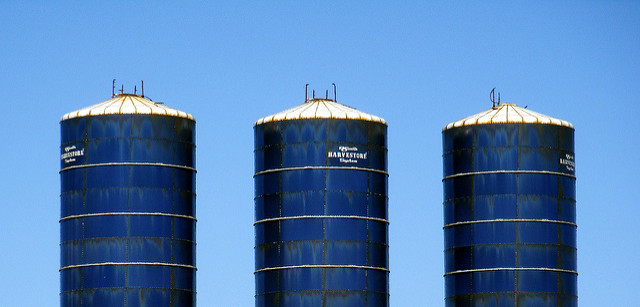 This Photo by Unknown Author is licensed under CC BY-NC-ND
This Photo by Unknown Author is licensed under CC BY-NC-ND
Which picture is your TE process most like?
Campus Collaboration
14
01/08/2020
Campus Collaboration
15
01/08/2020
Optional Programs
16
01/08/2020
Schools offering free room to TE recipients receive one (1) additional semester of import credit per semester when the student is residing in institutional housing
 For each TE webinar series* you attend your school receives 1 semester of IMPORT credit
FINE PRINT
Must attend the full webinar
Only one staff member from each school can earn the extra Import credit
* Webinar series is defined as 101 – 104 or of the eight monthly stand-alone webinars and you must attend four each academic year
By attending TE webinars, you can earn for your school two extra import credits  annually.
Program Considerations
17
01/08/2020
EZ Application
Make your office hours count.
The EZ Application allows families to complete their own application.  
Application goes to the EXPORT school only for certification of eligibility
The EXPORT school controls the approval or denial of the EZ application
A note of importance – once you approve the EZ or ENTER the application yourself and hit submit, you have approved the family for scholarship consideration – there is NO recall option
18
01/08/2020
EZ Application
19
01/08/2020
EZ Application process
Step 1 – family completes the application and lists your school as the employer
Step 2 – you receive notification email from NOREPLY@tuitionexchange.org
Step 3 – Look inside Applications – New Exports – 2020-21 Decision Pending
Step 4 – Approve or Deny each application for Import scholarship consideration
This means the employee meets your eligibility guidelines for Export only!
Step 5 – emails launch to family informing them of your decision 
Now families need to focus their communication with the IMPORT school
20
01/08/2020
EZ Application process
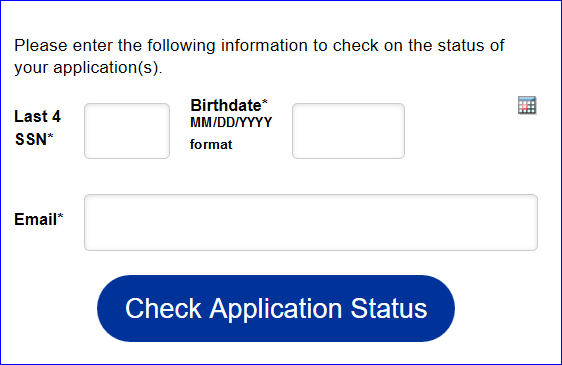 Regardless of how the initial application is entered the parent or student can track the application
The information MUST be entered exactly, and email addresses MUST be remembered
Error issues are birthdate and email entered wrong
21
01/08/2020
Continuing Student Recertification
Continuing students can check on their Renewal application too
For Continuing students – the status of NEW means the Export school recertified the application.
All other status statements reflects action or lack of action by the Import school
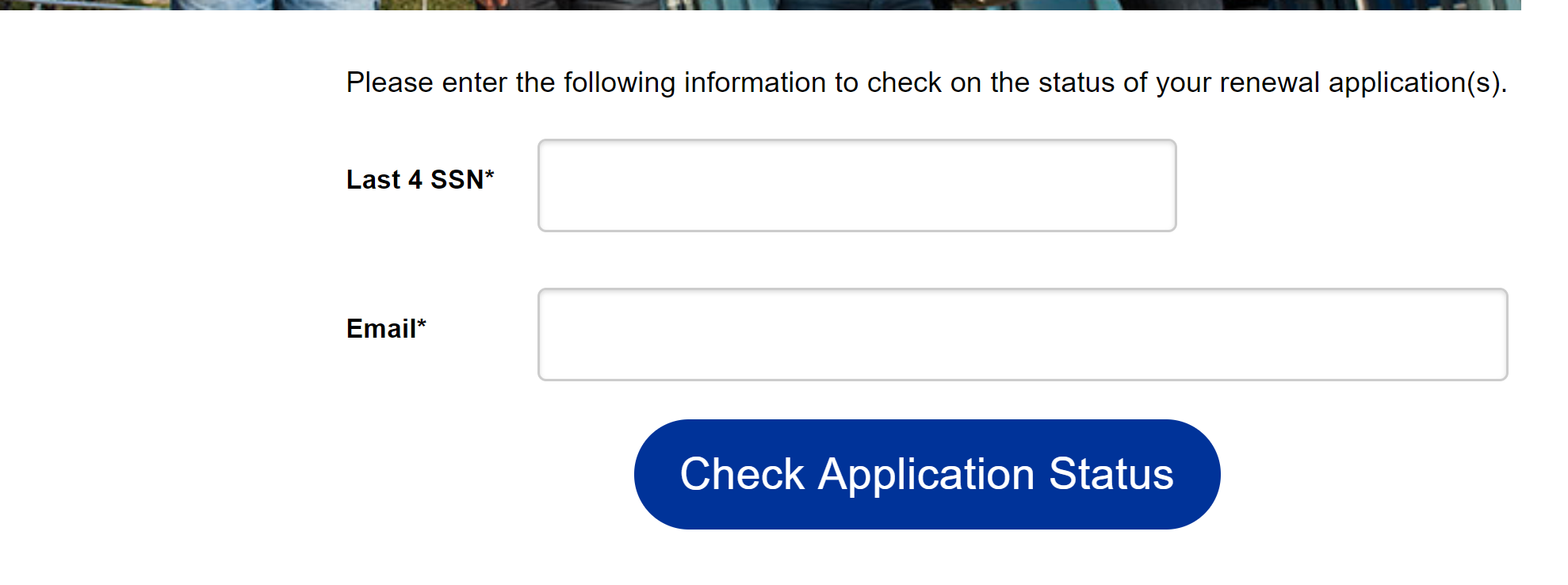 22
01/08/2020
Upcoming Training Events
23
01/08/2020
TE 101
Responsibilities
Expectations
Campus collaboration
Program review

Thank you for attending – see you soon!  
Questions – email Janet at Jhanson@tuitionexchange.org
Recap
24
01/08/2020